API Risk Rating (Service Actions)- Overview
The characteristics of a service, combined with the potential business risk, can be used to define the overall risk associated with ATO Application Programming Interfaces (APIs)  being made externally to Digital Service Providers.
The characteristics are identified by the following three considerations:
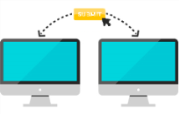 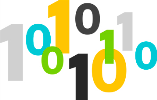 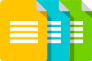 The type of data contained in the  API which has been classified into 4 groups: 

Public - considered to be generic and readily available in the public domain e.g. ABR public data
Registration - considered to be creating or updating the tax and/or super profile of the client e.g. applying for an ABN, adding or updating a GST or Excise registration.
Account - considered to be any financial or non financial data about the tax and/or super profile of the client e.g. reportable income, deductions, payments, offsets etc.
Personal, Sensitive or Private* - considered to be ‘information about an identified individual or entity’ which could be used to identify ‘who the client is'  or ‘proof of record ownership (PORO)’ example - TFN, address, FIA, contacts, non public information from the ABR.
The type of data contained in the API response. For example the response contains:

only generic messaging or public data e.g. successful transmission or an ABN
non interactive message validation without confirming client data
interactive message validation confirming client data
tax or super registration data
tax or super account data
personal or sensitive client data that WAS provided in the request
personal or sensitive data that WAS NOT provided in the request
The resulting action in the client register or ATO systems, based on the API request or submission. For example: 

Information is provided and is only attached or captured against the client record
The client record is updated 
Information from the client record is returned to the user
The business risk can be identified by considering where the action may directly or indirectly lead to fraudulent activity. The result could be used for:
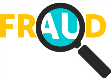 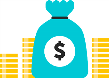 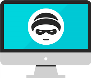 Information gain:

Identity theft – e.g. obtaining personal or sensitive information to steal or sell an identity
Personal gain – e.g. obtaining personal or sensitive information to gain power or knowledge of another person.
Commercial advantage – e.g. obtaining business information to gain power or knowledge of a competitor
Financial gain:

Directly obtaining refund – e.g. updating FIA to obtain a refund 
Indirect obtaining refund – e.g. adding a tax registration that could lead to a lodgement with a refund
Destructive behaviour:

Individual hack – e.g. a malicious actor creates incorrect records on a client account to cause harm or nuisance
System hack – e.g. malicious attempt to crash a service or system (denial of service attack)
*Personal information - https://www.oaic.gov.au/agencies-and-organisations/guides/what-is-personal-information
API Risk Rating - Characteristics of a service based on risk level
4
Characteristics of a high risk service:
Request or submission results in, or could result in updating personal, sensitive or private client data in the client register or ATO systems.
Response contains, or could contain personal, sensitive  or private client data that was NOT provided as part of the users request (example - additional information such as TFN, FIA etc is provided in the user response).
3
Characteristics of a medium risk service:
Request or submission results in, or could result in viewing or updating  account data in/from the client register or ATO systems (example returning an account/transaction list or updating a credit or debit position on an account).
Response contains or could contain personal, sensitive or private client data that WAS provided as part of the users request (example -TFN, FIA etc is provided in the users request and is confirmed in the user response)
Response  validates by way of interaction with the client register or ATO systems personal, sensitive or private client data (example -  validating a TFN, address or FIA in ATO systems)
2
Characteristics of a low risk service:
An initial registration where the request or submission results in creating registration data in the client register or ATO systems (this may include personal, sensitive or private data with the initial creation).
Request or submission results in, or could result in: 
viewing or updating registration data in/from the client register or ATO systems (excludes personal, sensitive or private data).
providing account data, attached/captured in the client register or ATO systems (example lodge STP pay event or dividend/interest report).
Response does not contain personal, sensitive or private client data nor confirm through validation (examples  - user response does not contain TFN, FIA etc).
1
Characteristics of a no risk service:
Access to data that is generic or is intended to be publicly available.